Dual coding symbols:
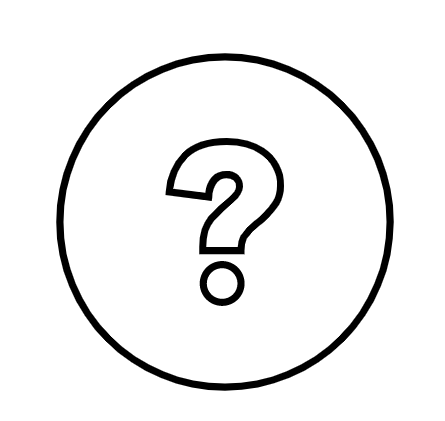 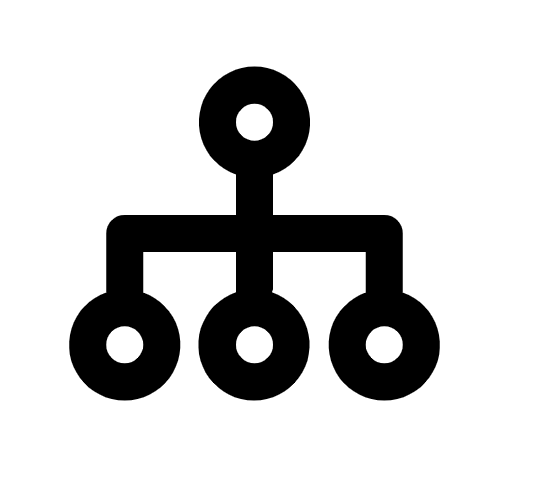 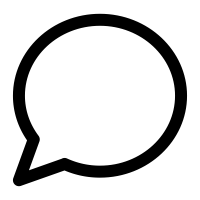 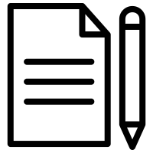 Organise
Big Question
Explain
Practise
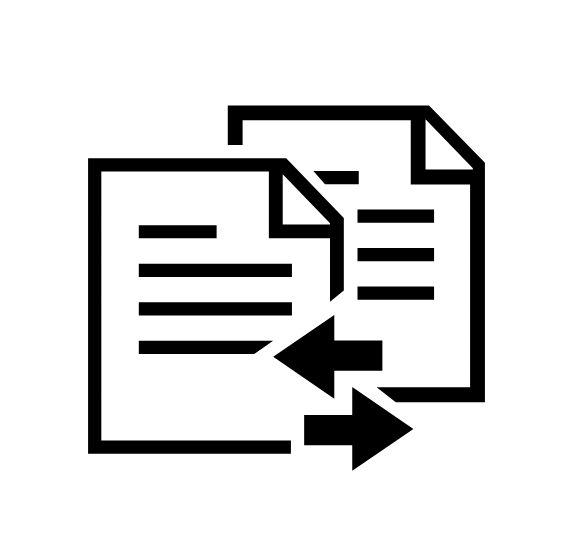 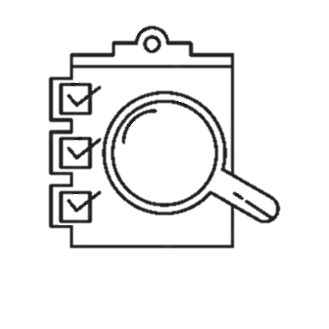 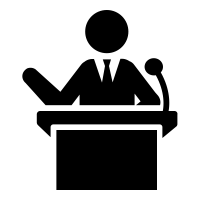 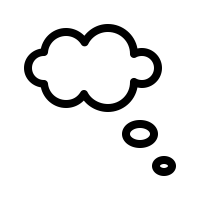 Reflect
Compare
Present
Evaluate
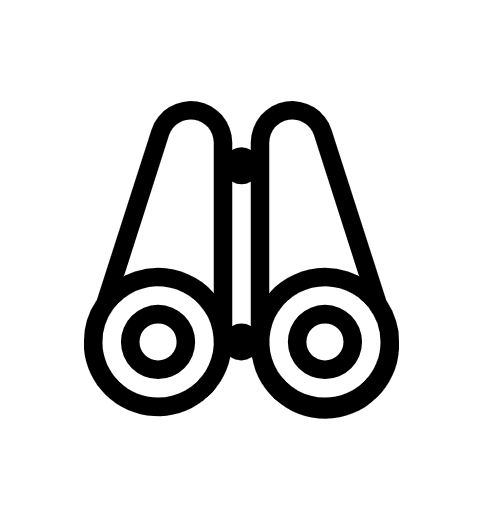 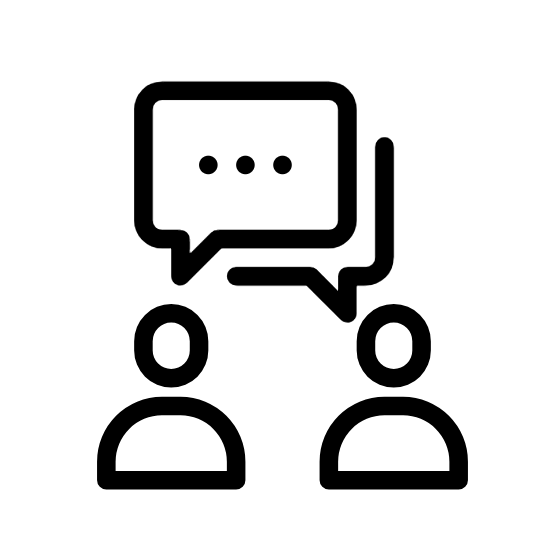 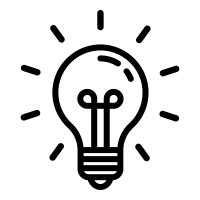 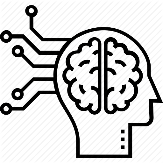 Discuss
Connect
Activate
Predict
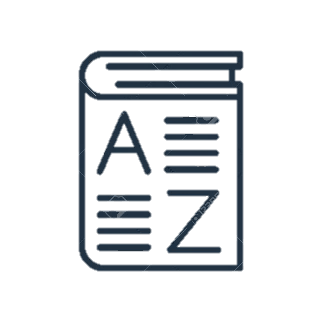 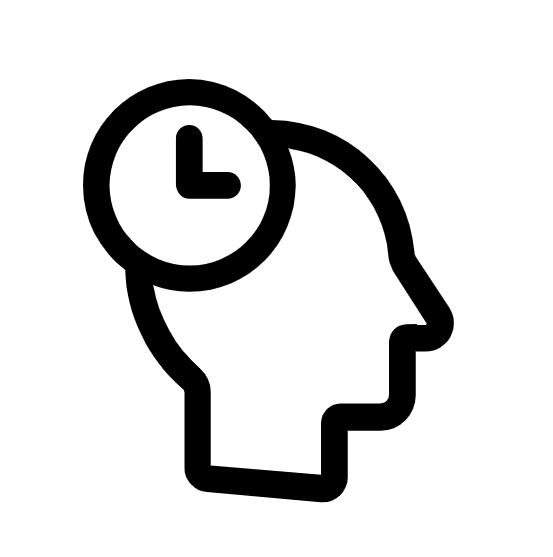 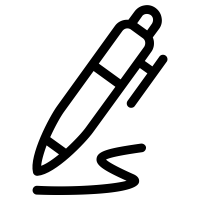 Vocabulary
Summarise
Recall
Editable reading ruler
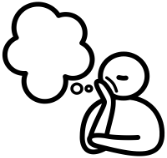 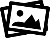 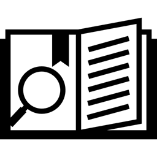 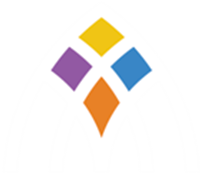 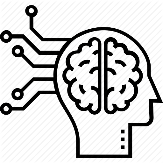 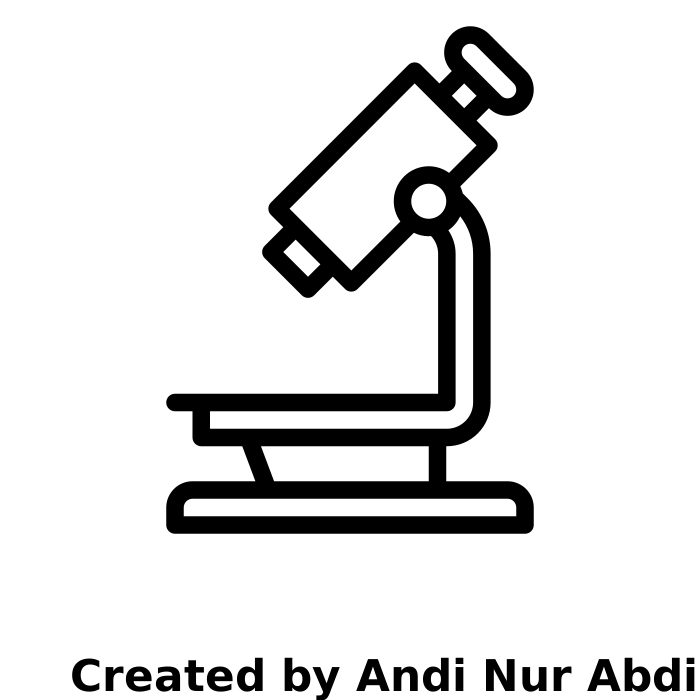 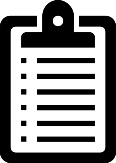 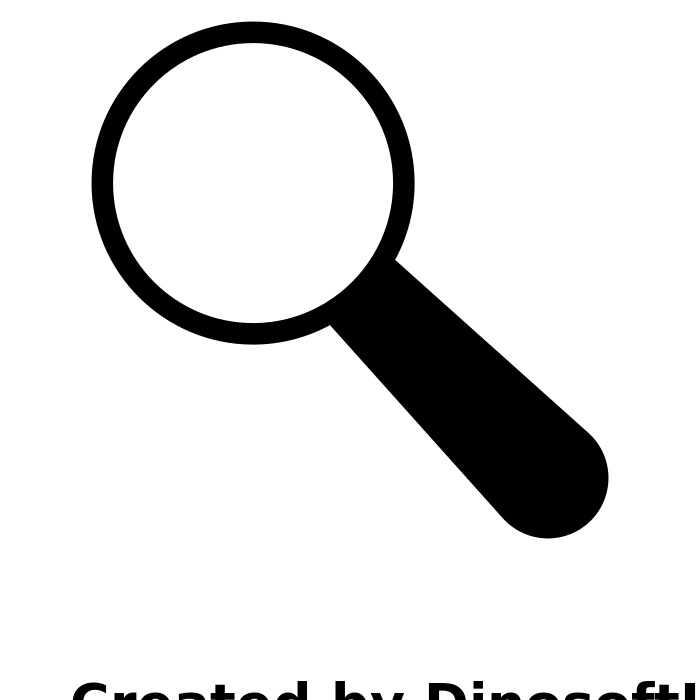 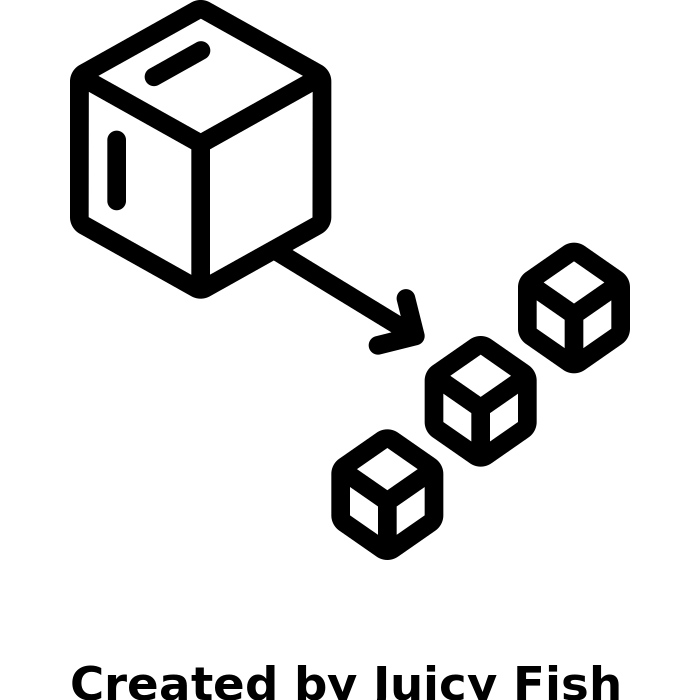 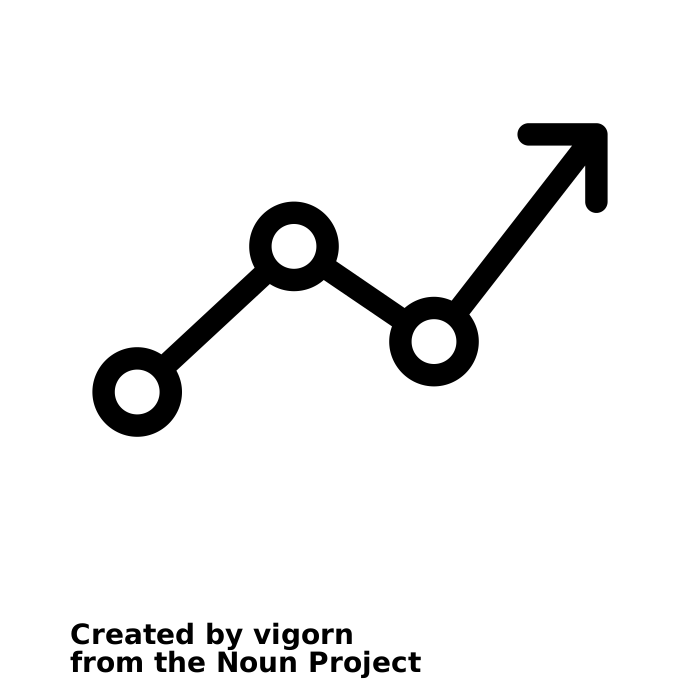 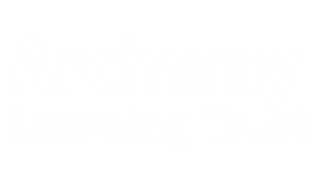 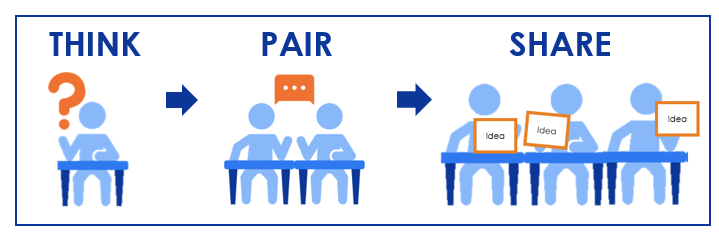 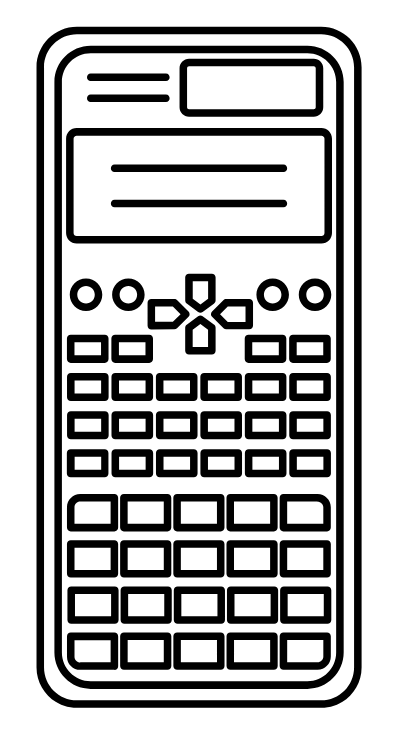 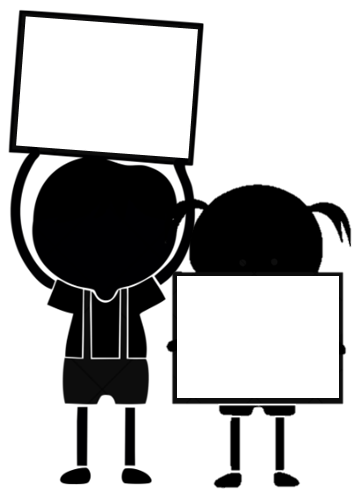 A
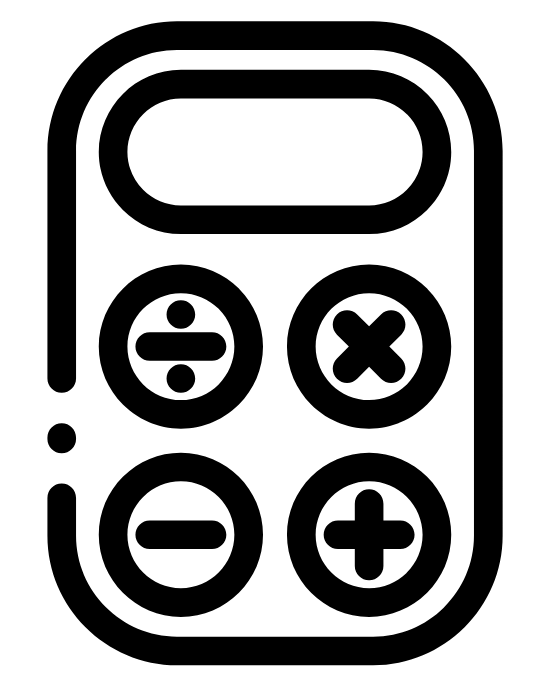 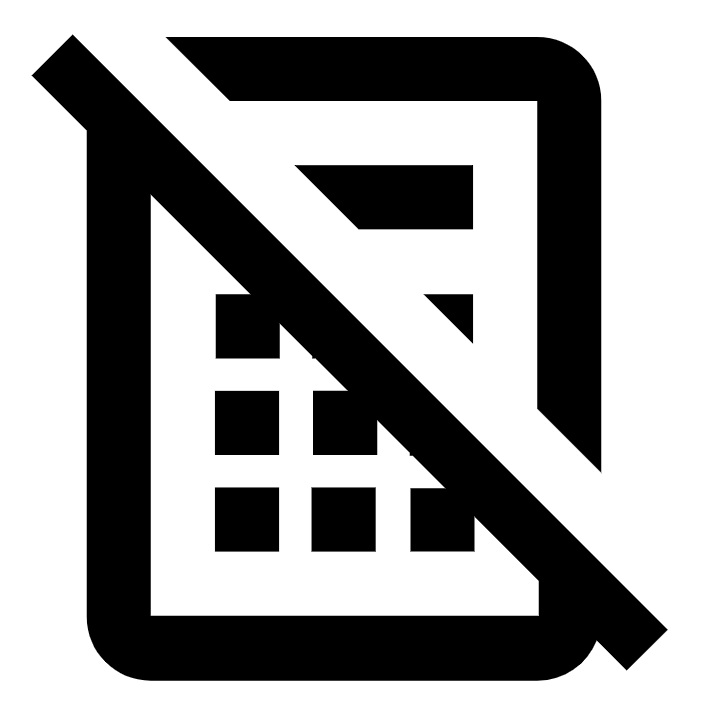 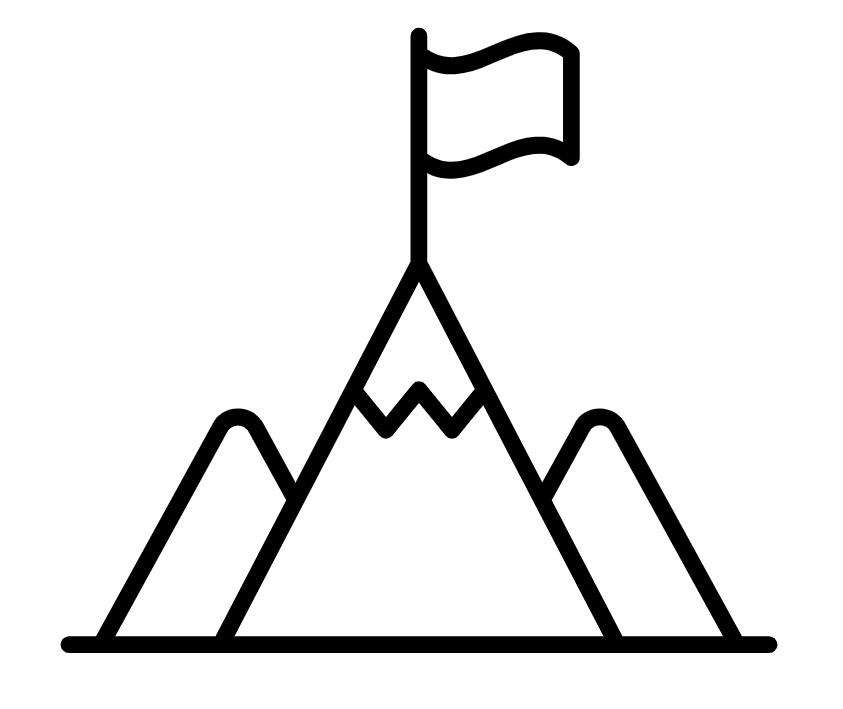 B
LESSON TITLE: Approximating Powers & Roots
Which integers does the solution lie between?
We can test values:
cube root
Which integers does the solution lie between?
We can test values:
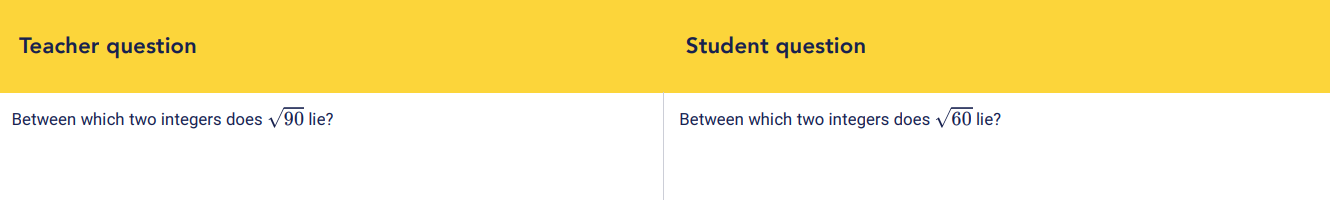 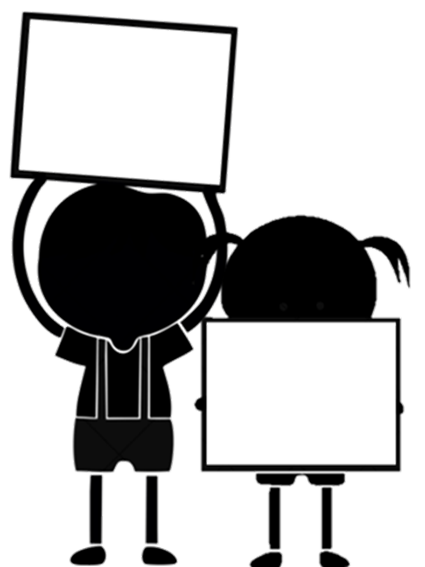 For each question, express the solution as an inequality.
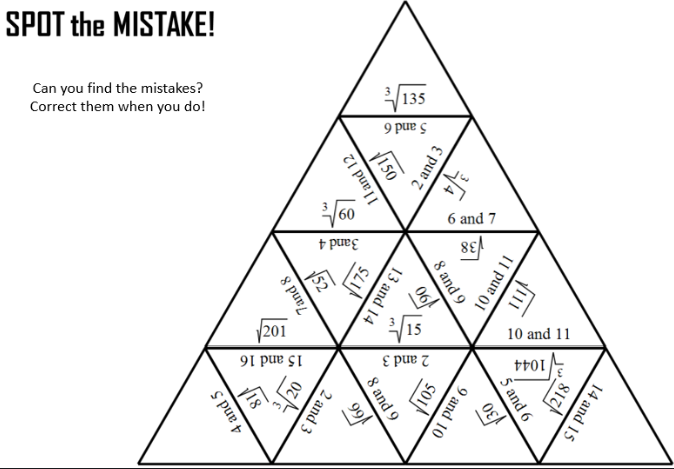 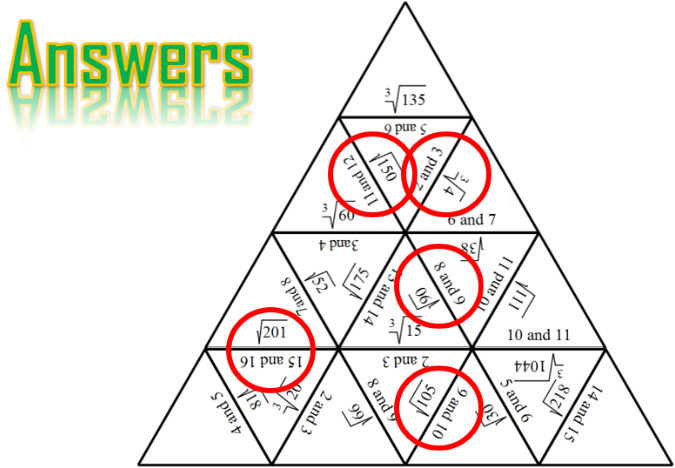 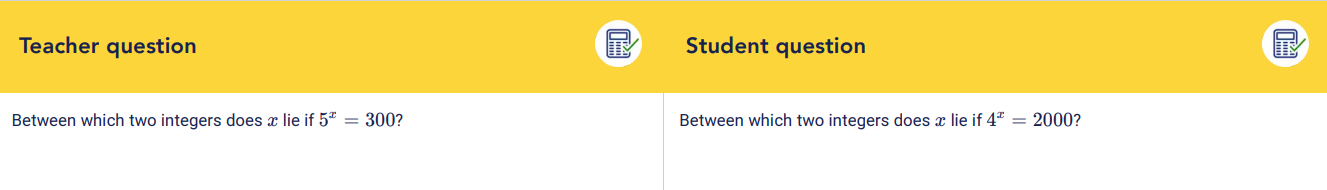 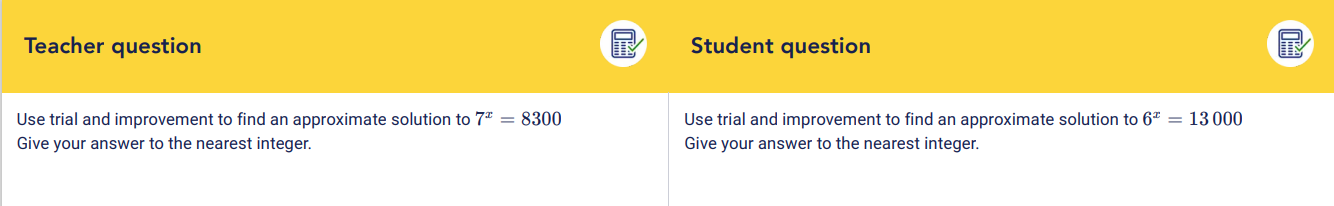 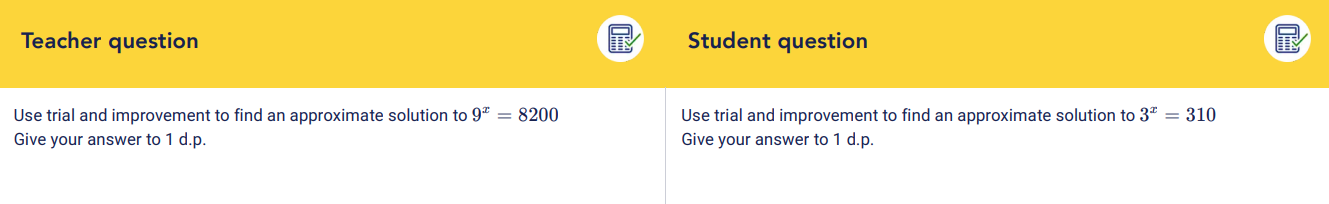 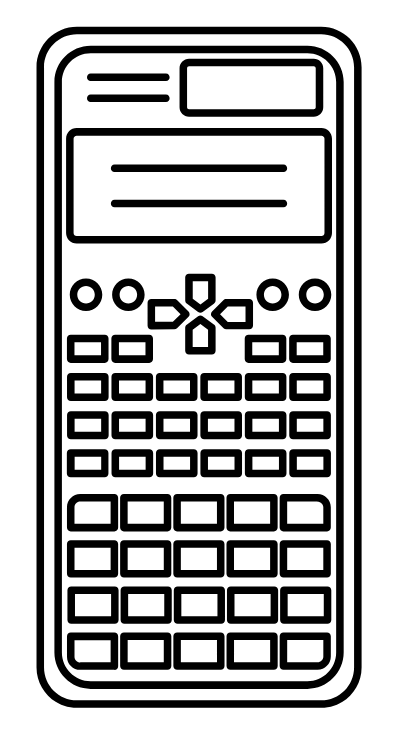 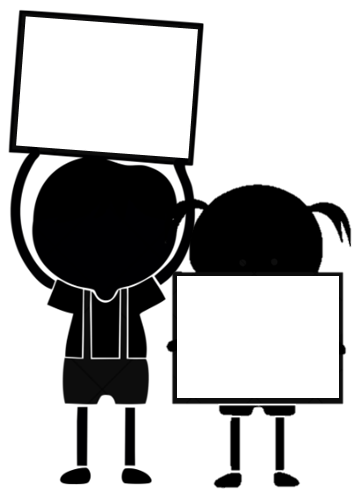 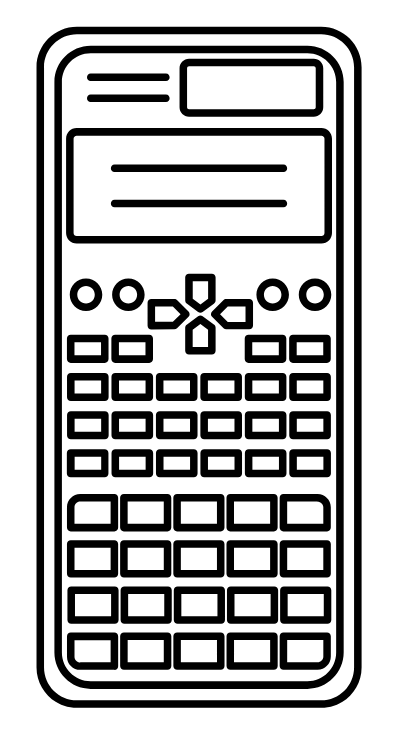 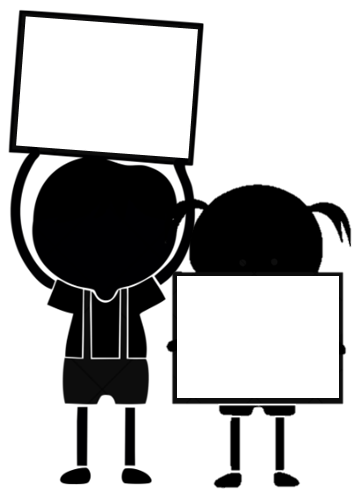 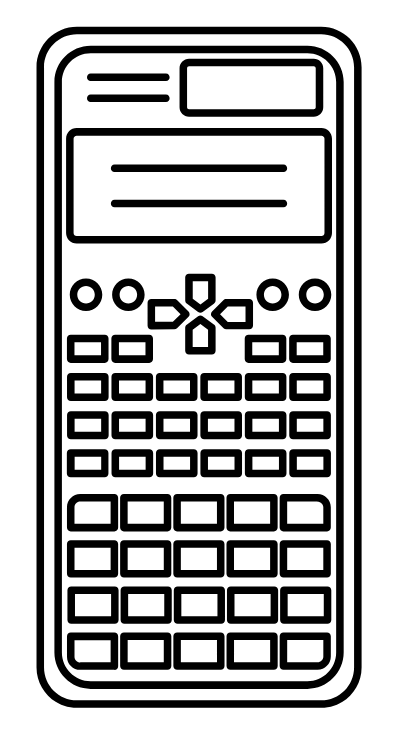 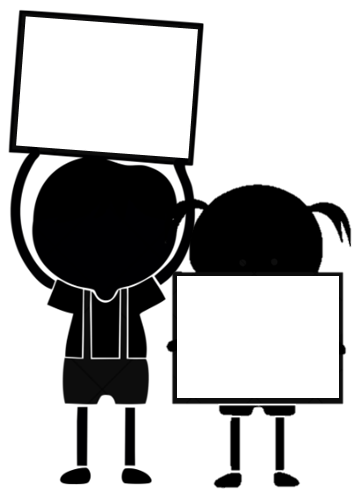 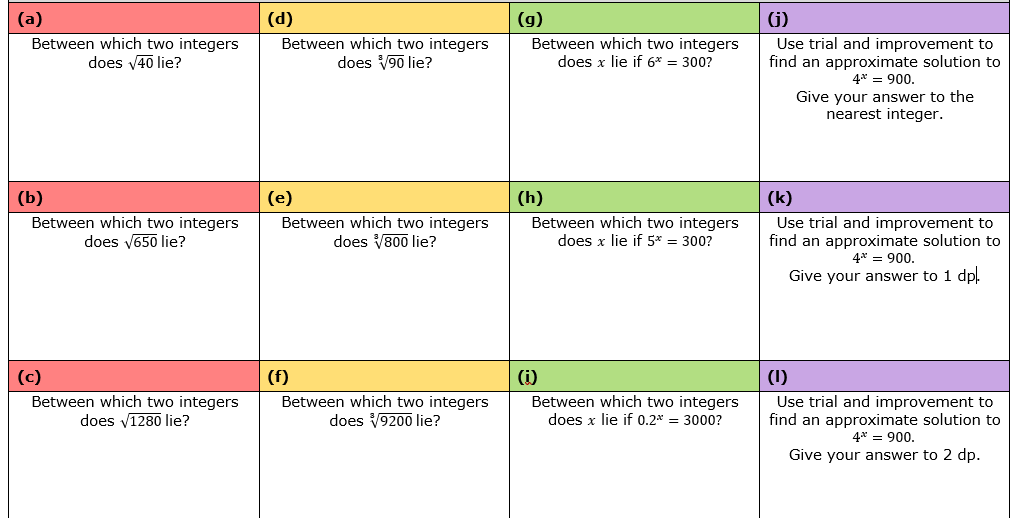 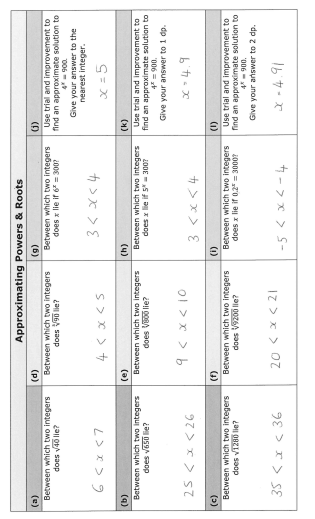 Exam Question
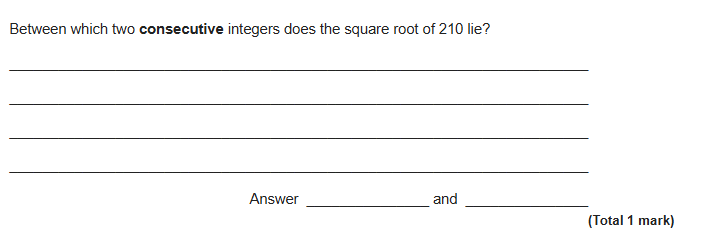 Exam Question
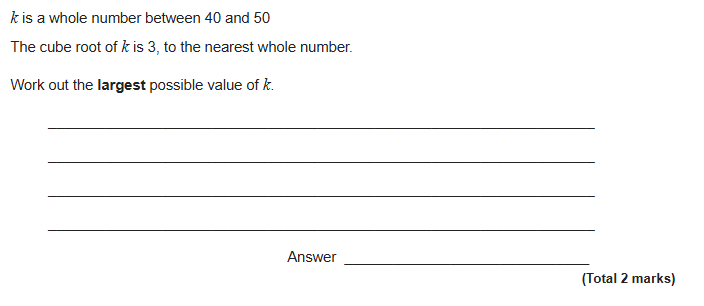 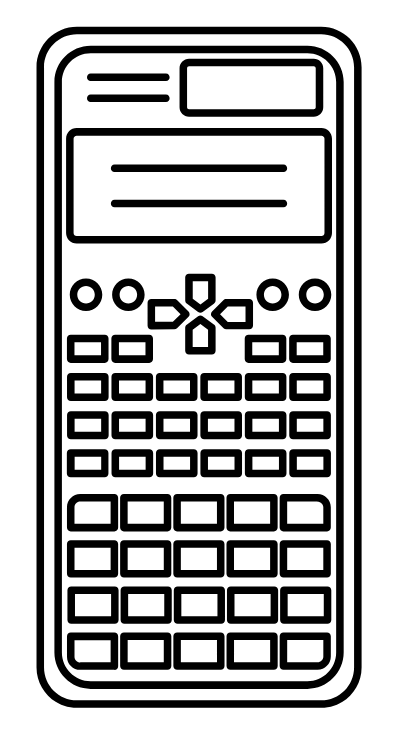 Exam Question (Higher)
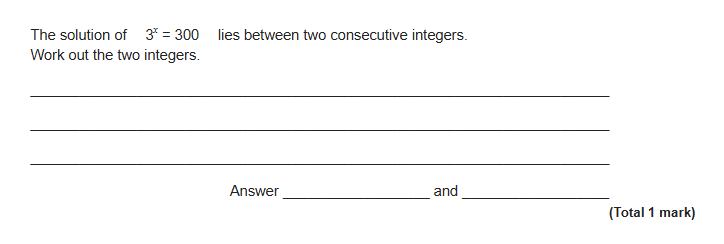 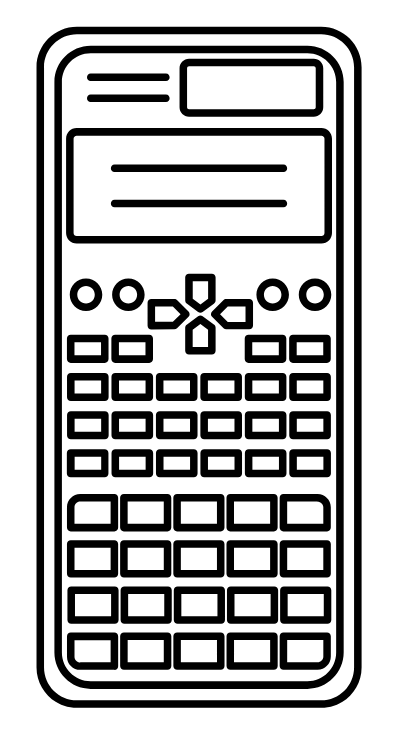